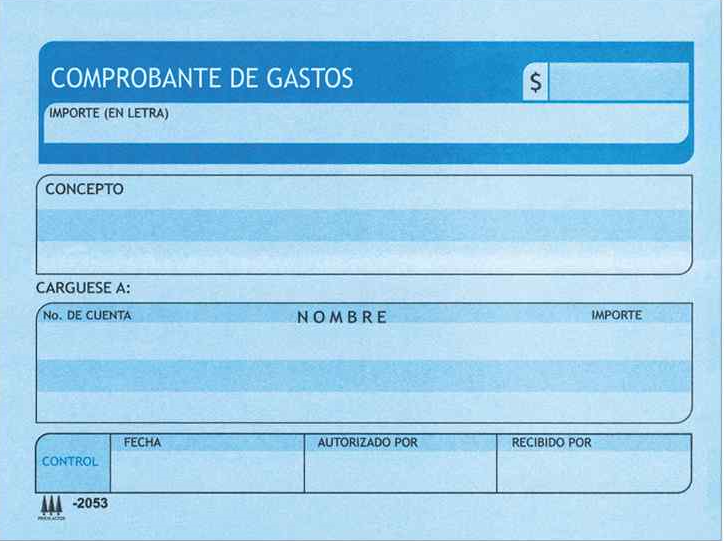 200.00
DOSCIENTOS  PESOS 00/100 M.N
TAXI SIN FACTURA OFICINAS SONATA - CAPU
Agropecuaria La Fortuna, SA de CV                              $200.00
      Ce.Co.  AF3002202
C.P. ARISBE  OROPEZA E.
18-03-2022